Животные 

жарких   стран
Карта мира.  На ней изображены материки – это очень большие участки суши, окруженные со всех сторон водой, то есть морями и океанами.  На Земле 6 материков.
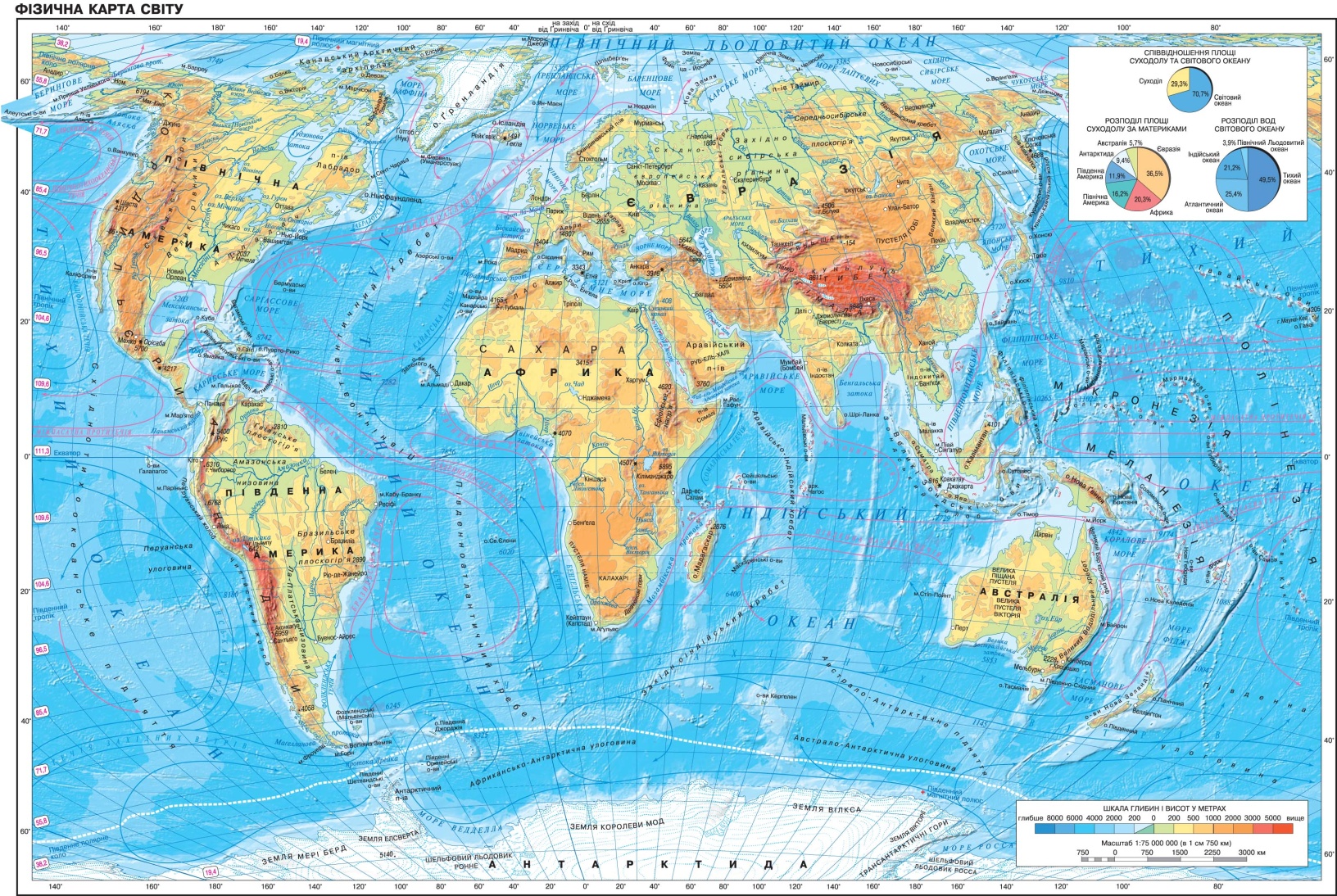 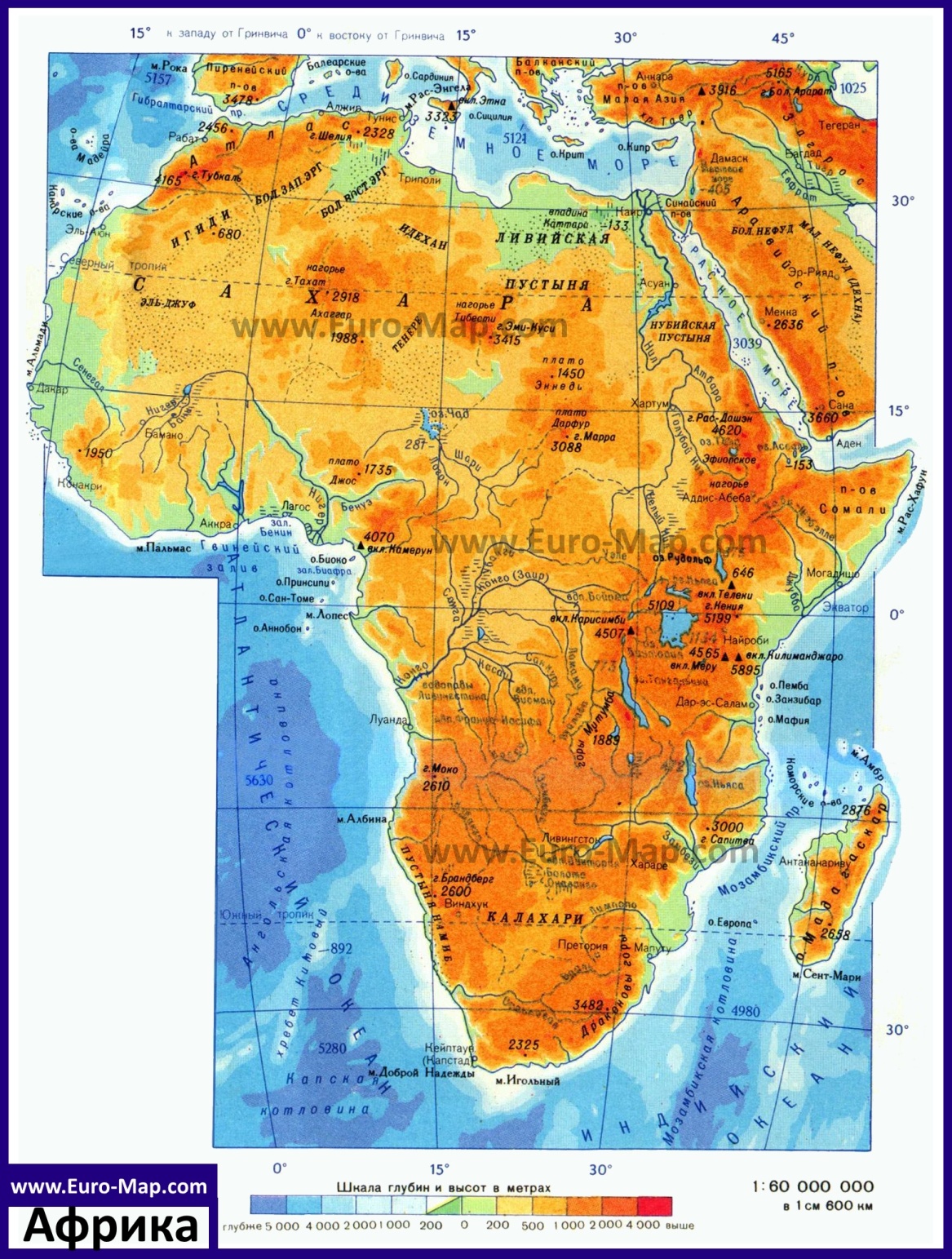 Африка  Это второй по величине материк, после Евразии
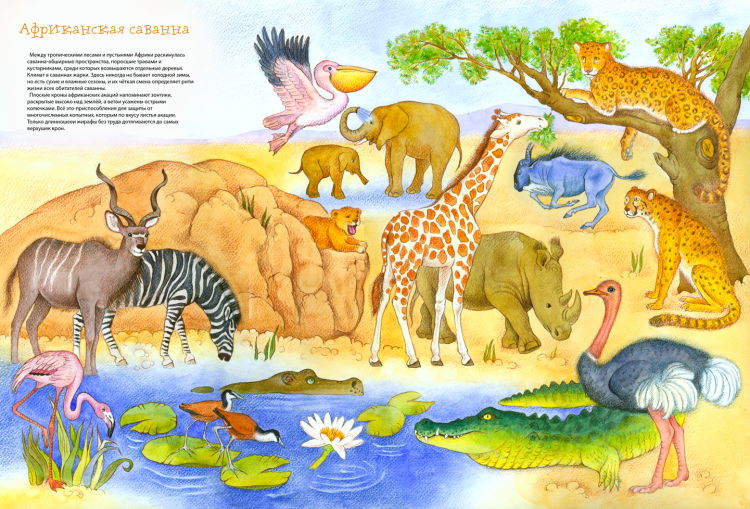 Африка делится на пустыню, тропики, саванну.
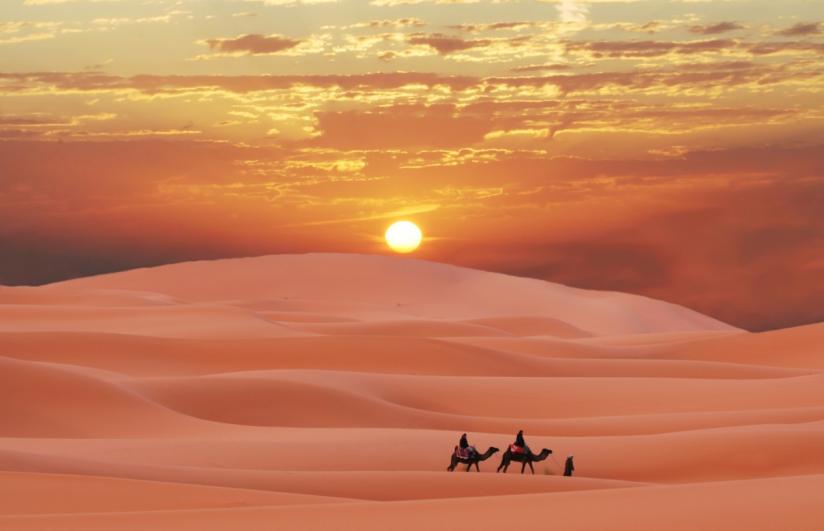 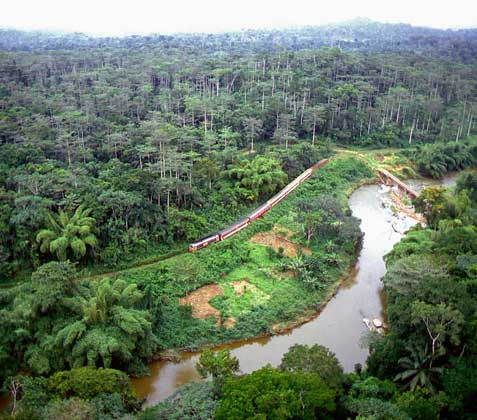 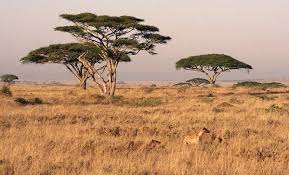 Пустыня сахара. Эти возвышенности (холмы) – называются барханами.
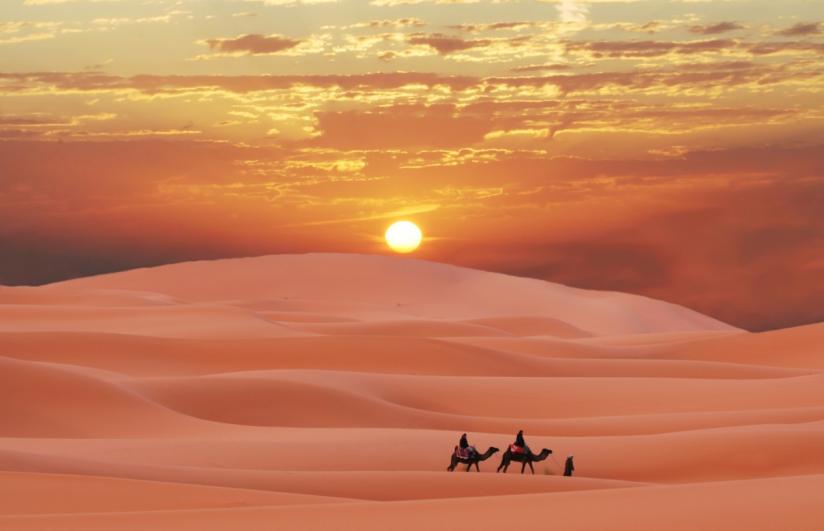 В пустыни растут низкие растеия с маленькими листочками.
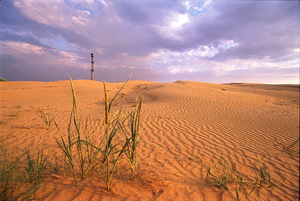 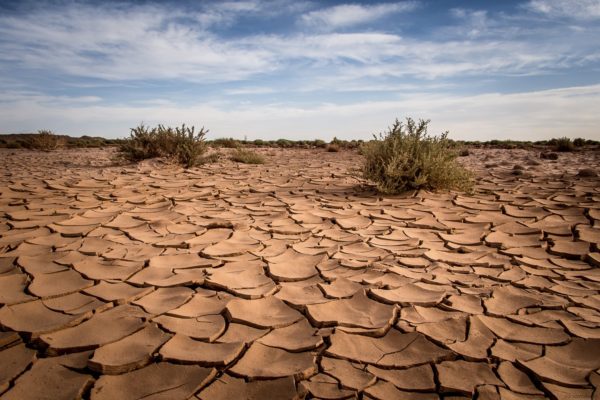 Обитатели пустынь
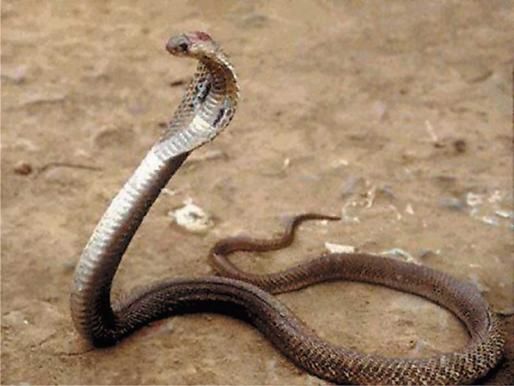 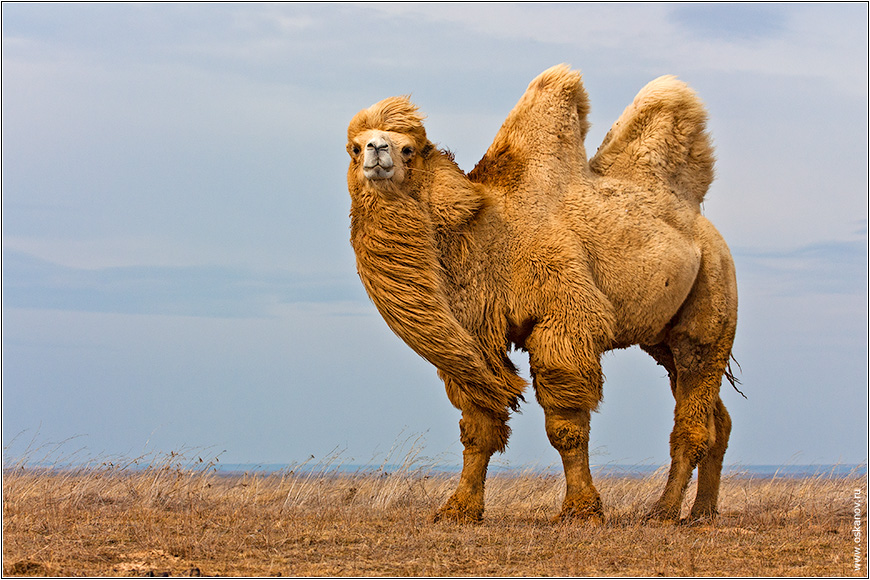 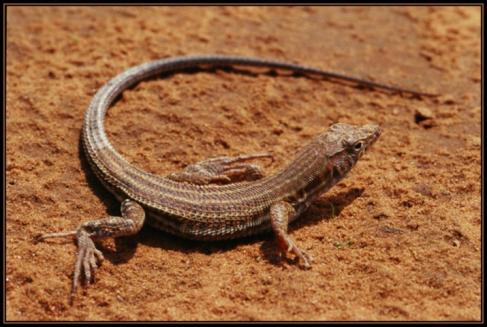 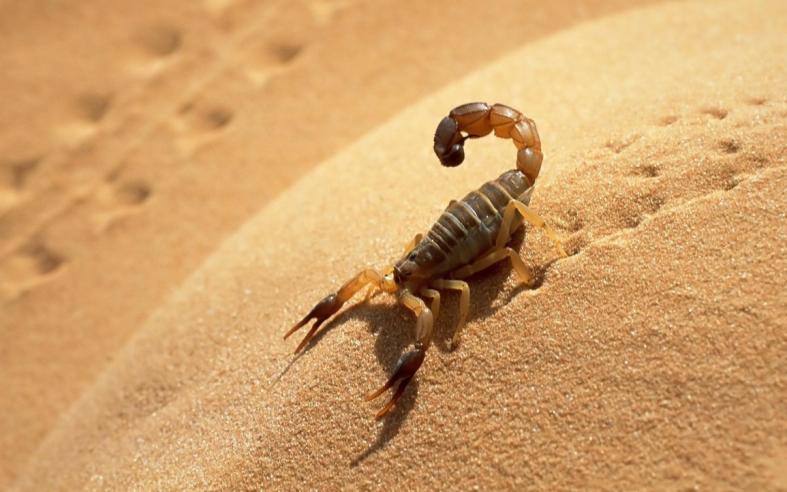 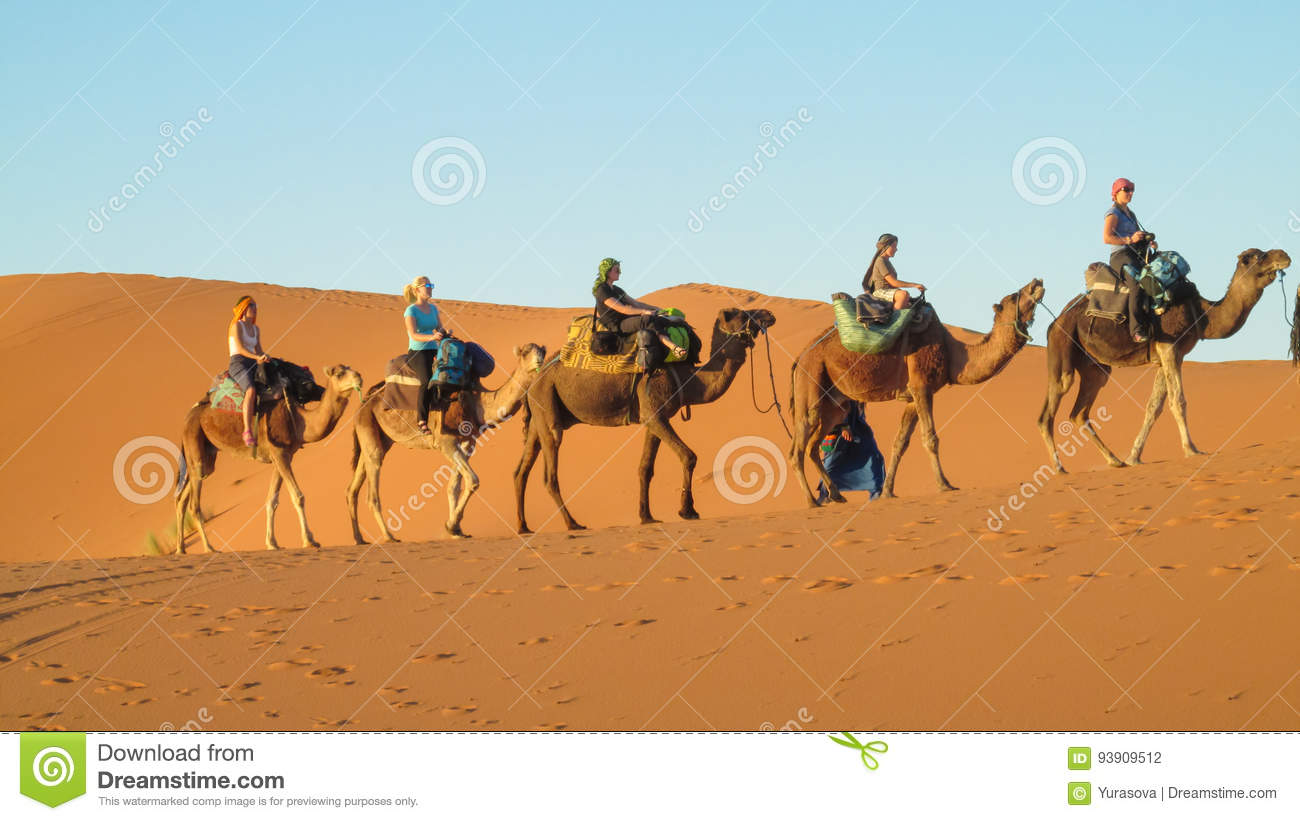 Оазис в пустыни
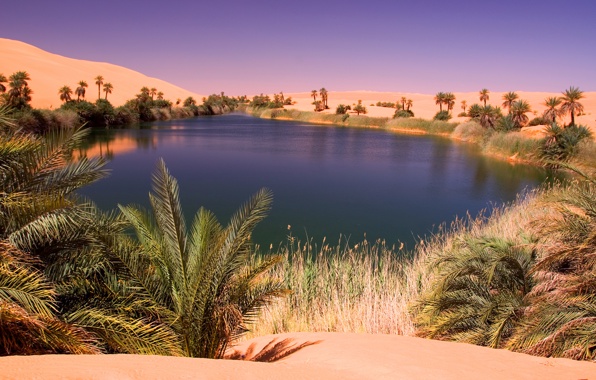 Африканская саванна
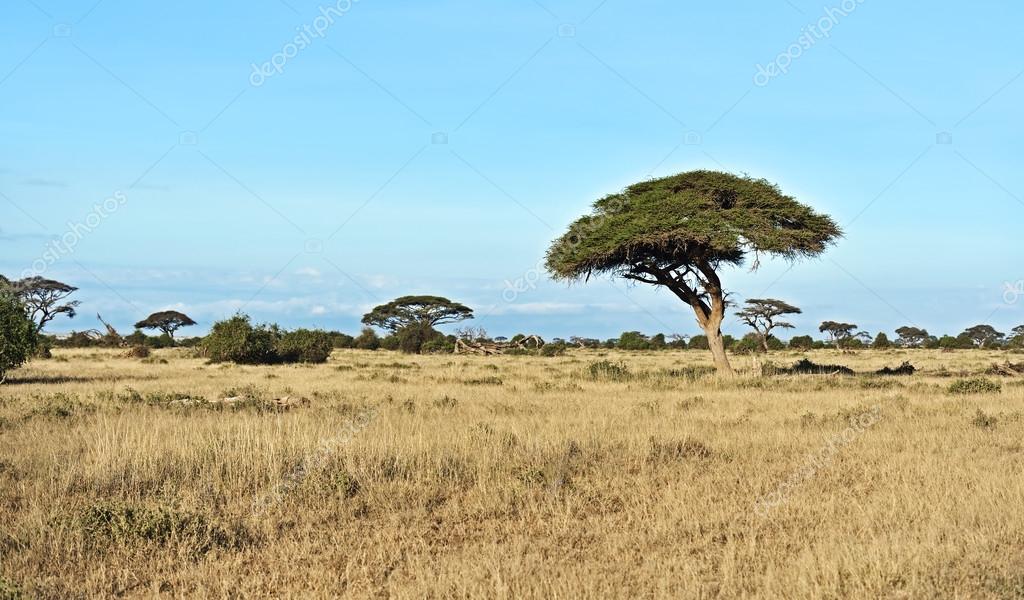 Африканская саванна. Лев –царь зверей.
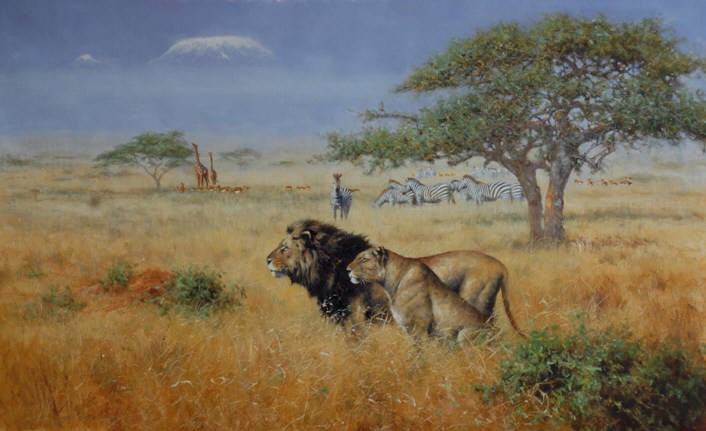 Африканская саванна. «Что за коняшки – на всех тельняшки».
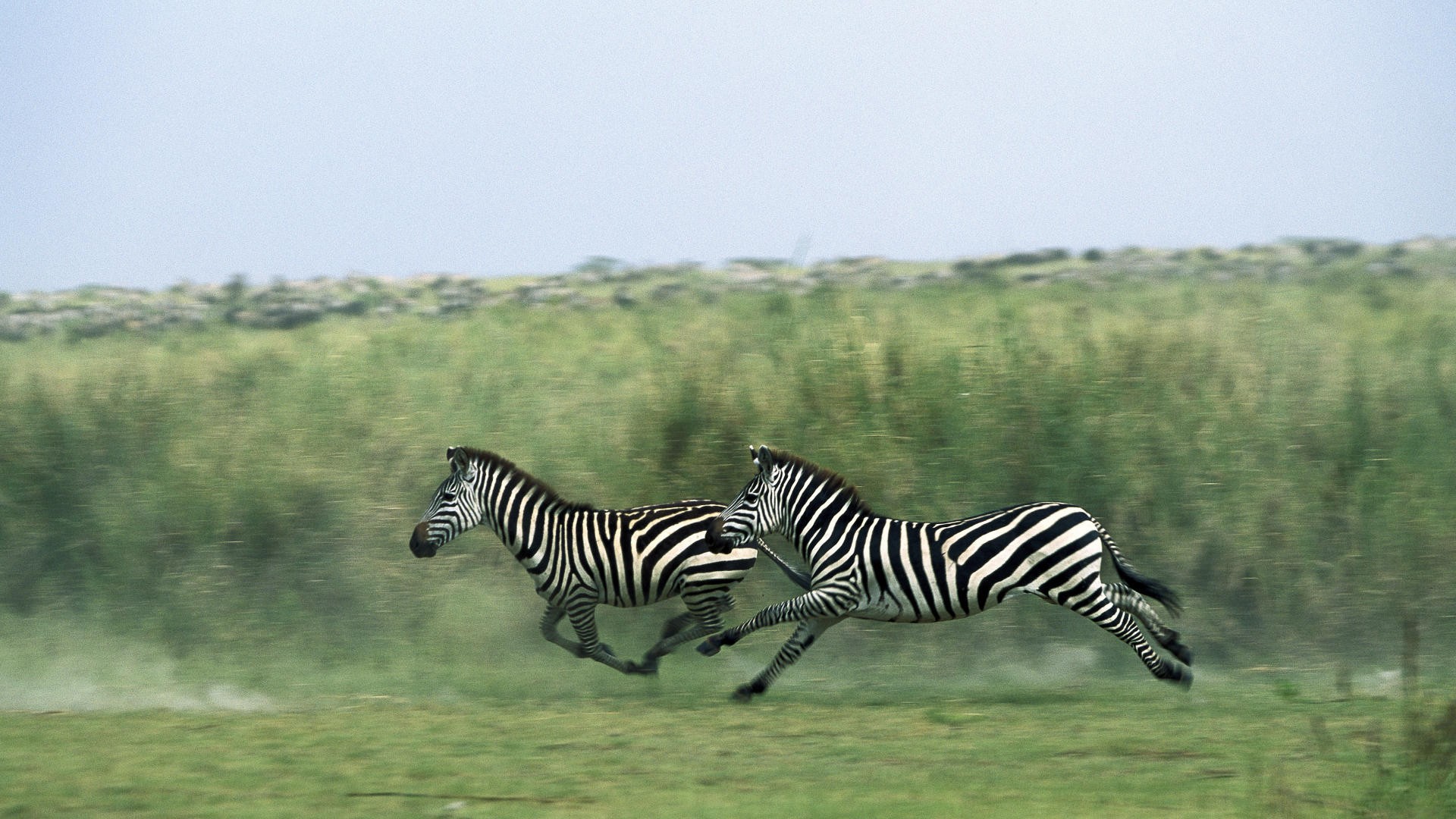 Самое высокое животное на Земле. Высота жирафа – 6 метров, он ростом с 2-х этажный дом.
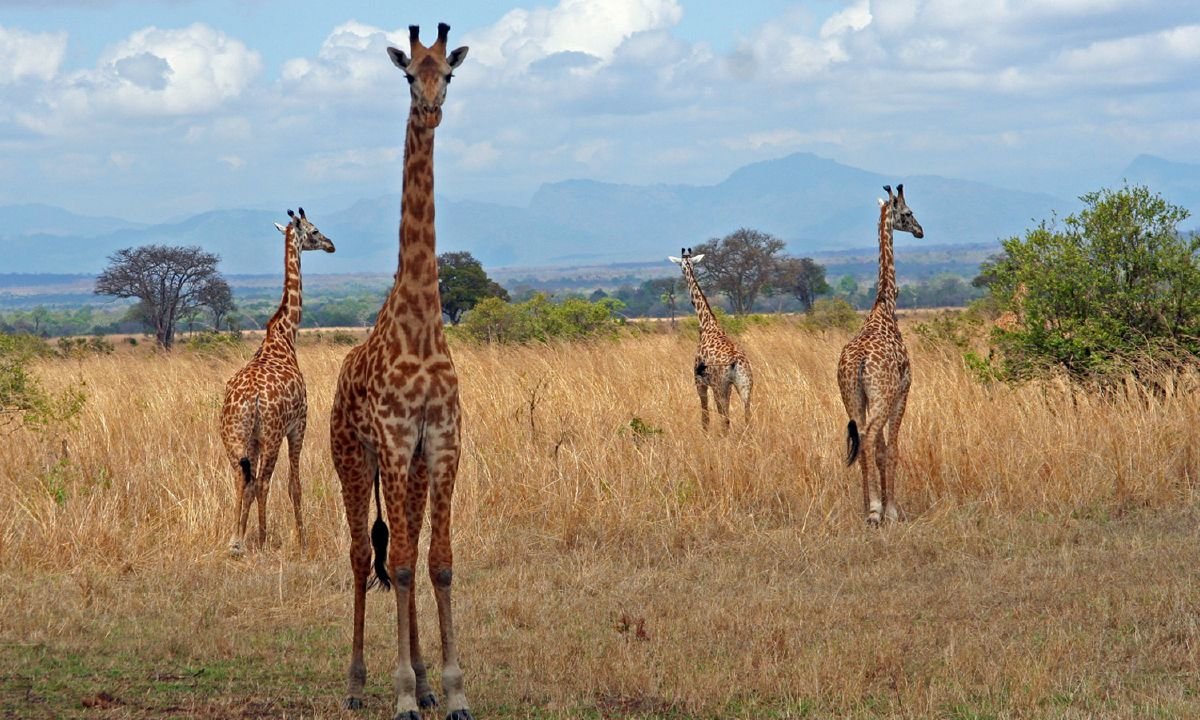 В Африке живет самая крупная птица
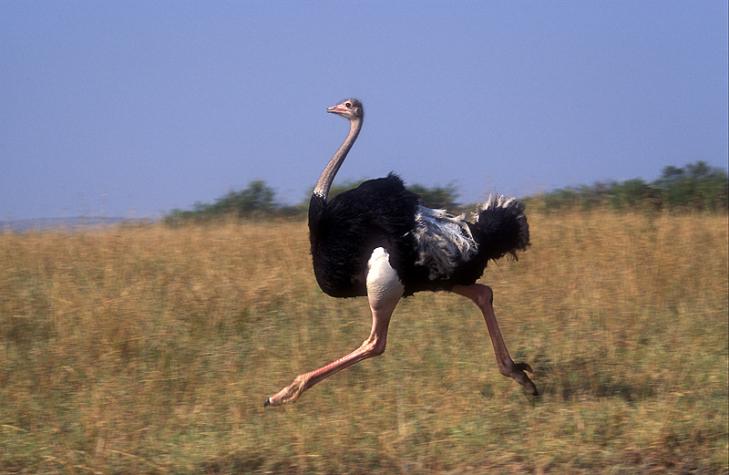 Носорог – обитатель саванны.
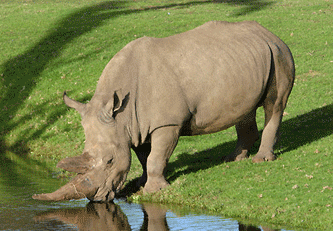 Африканские гиганты.
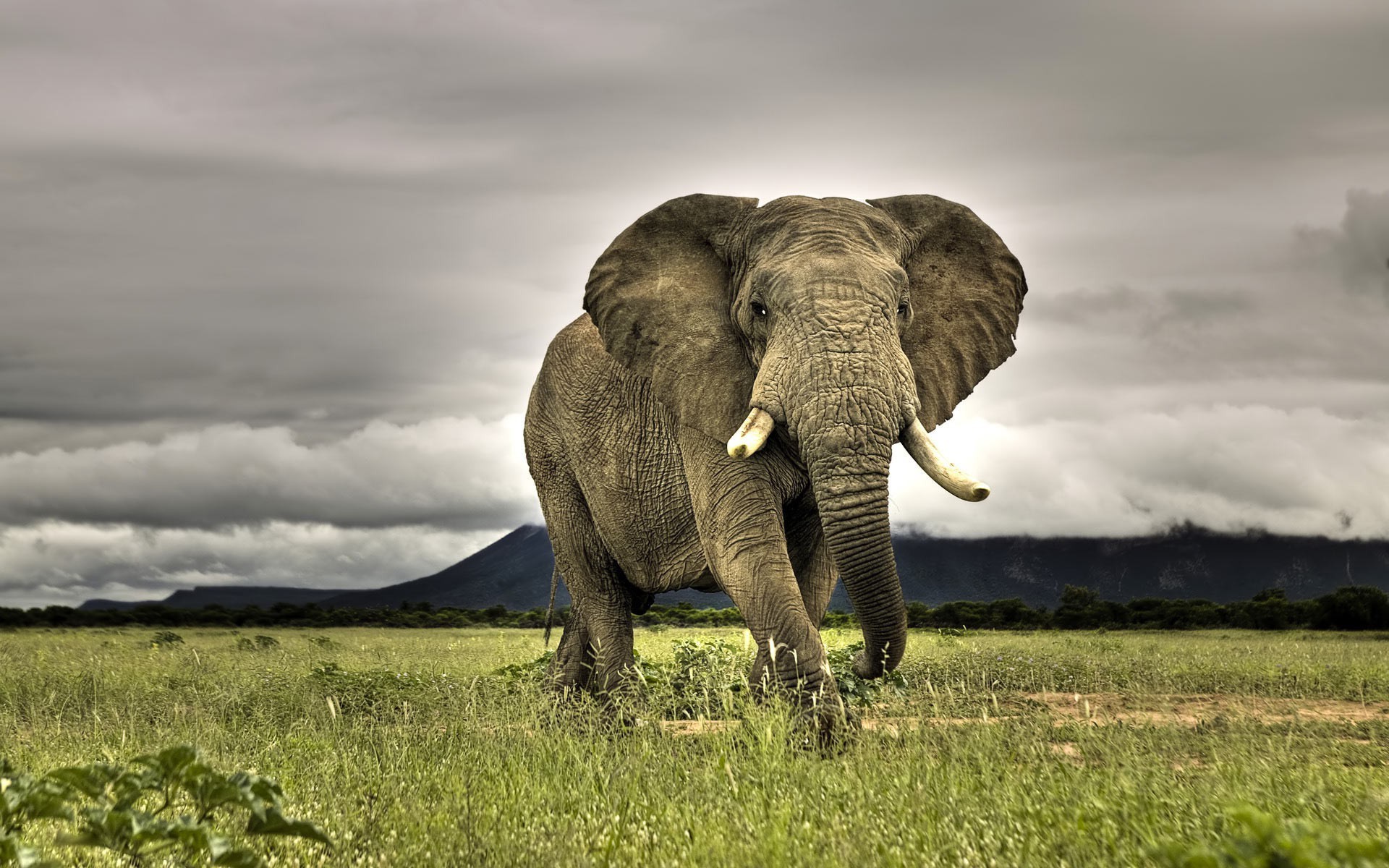 Африканские тропики
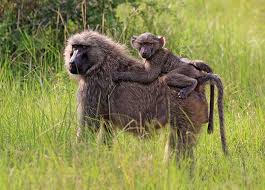 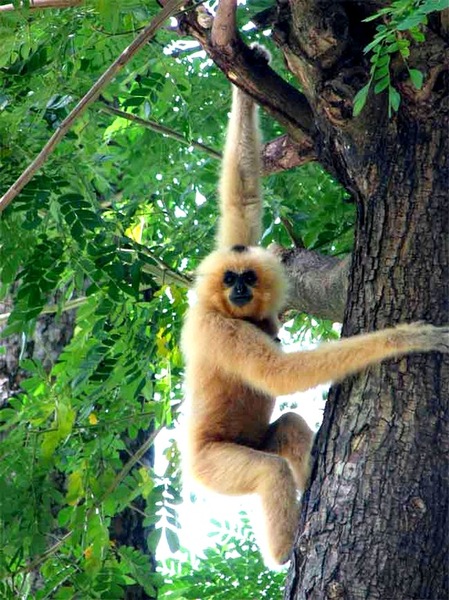 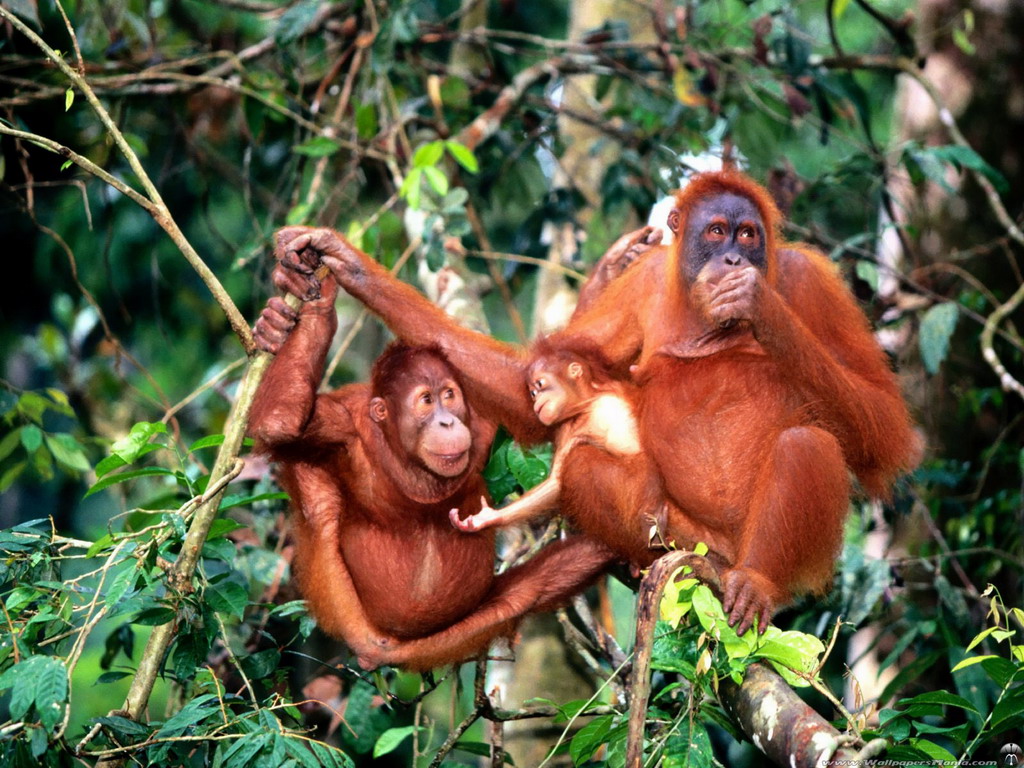 гора Килиманджаро
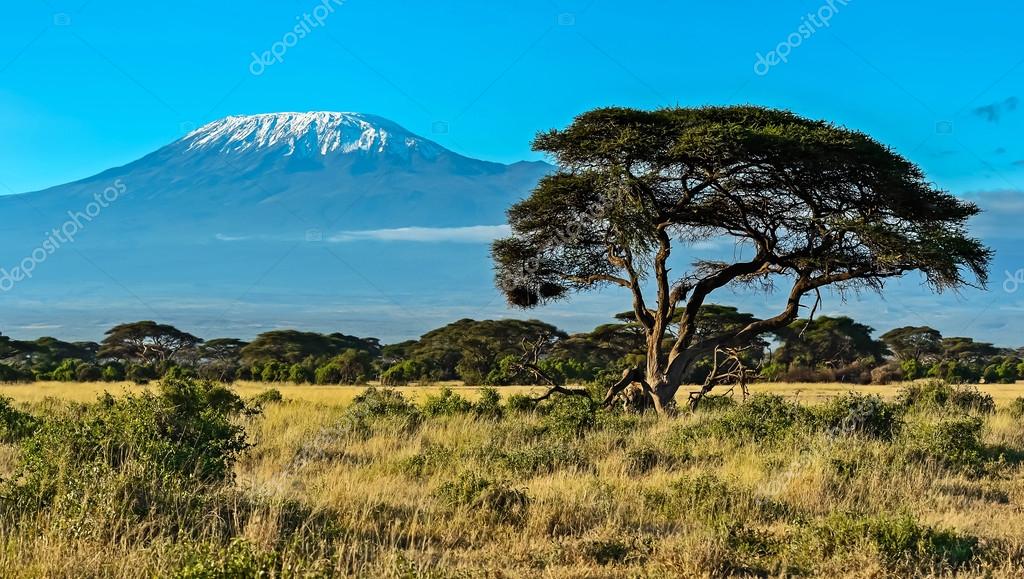 В африканских реках водится много крокодилов
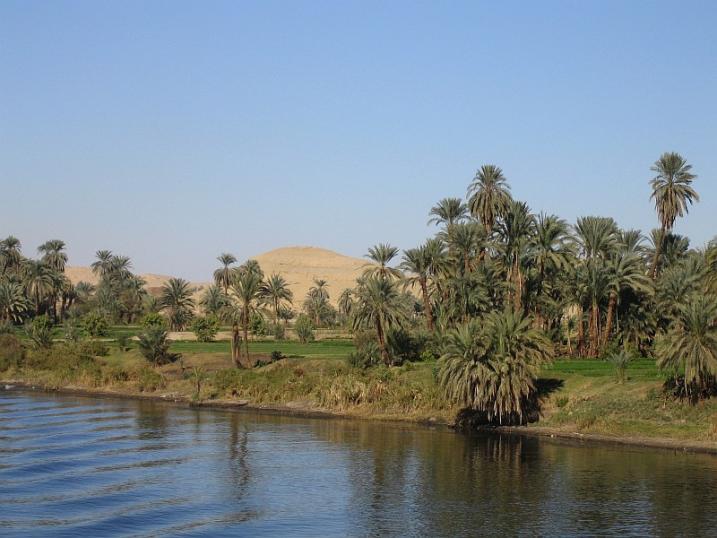 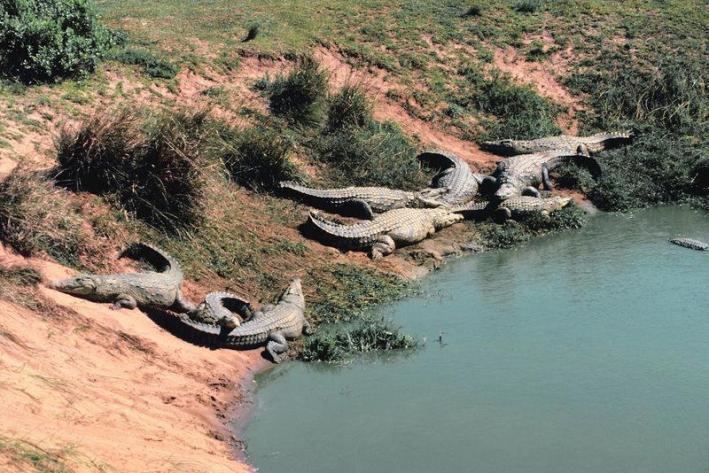 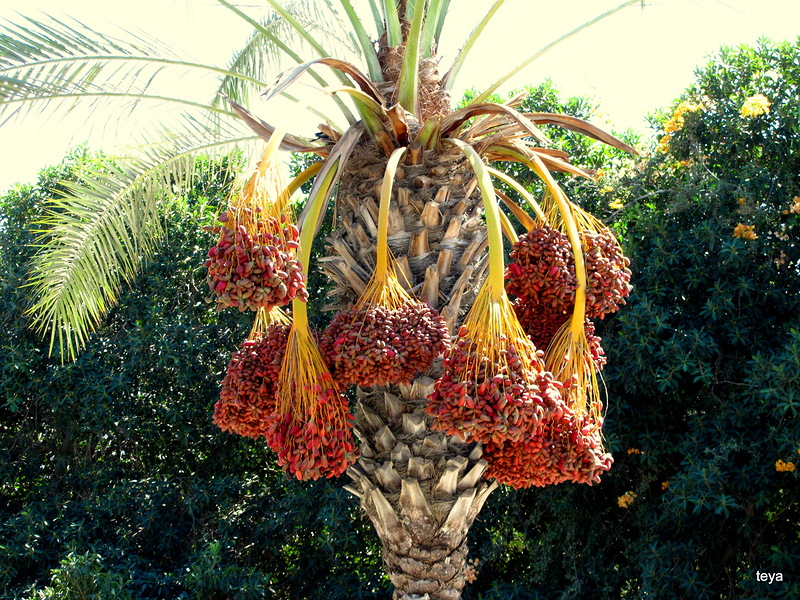 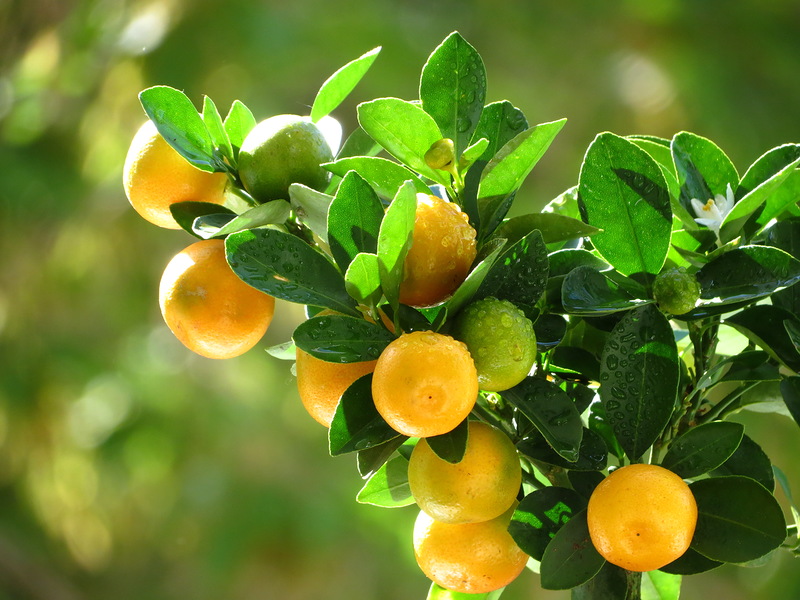 По берегам африканских рек – другой ландшафт.
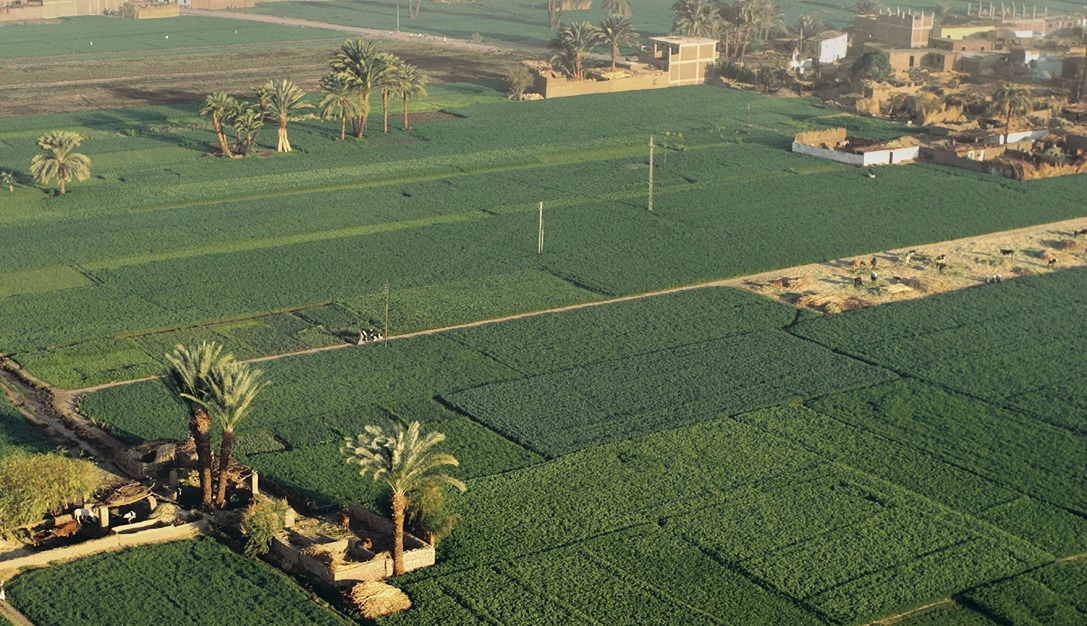 Спасибо за внимание!
Автор презентации:               Шувалова Оксана Георгиевна,               воспитатель  высшей категории
                       МДОУ Д/С 54, г. Ярославль